Možnosti interoperability 3D údajov vo vybraných softvéroch určených pre modelovanie krajiny
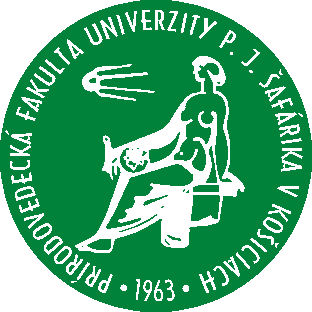 UPJŠ Košice
Prírodovedecká fakulta
ÚGE - Ústav geografie
Slovenská republika
Autor: Silvia Lacková

Vedúci bakalárskej práce: 
RNDr. Ján Kaňuk, PhD.
Stav riešenej problematiky
Dopyt po realistickom zobrazovaní – 2D  3D vizualizácia
Virtuálny 3D model mesta
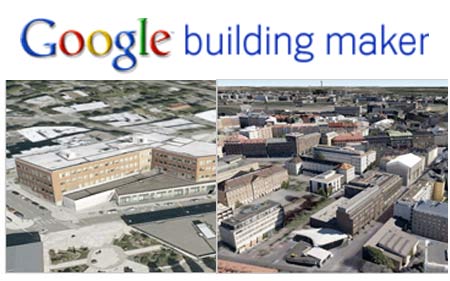 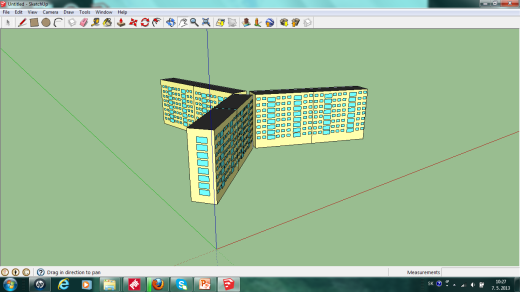 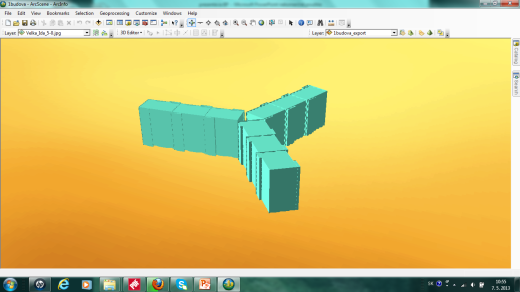 CAD
GIS
Online aplikácie
Stav riešenej problematiky
CAD – vizualizácia
GIS – analýzy
INTEROPERABILITA
3D údaje
CAD
GIS
Cieľ práce
Analýza možností interoperability 3D údajov medzi CAD a GIS
Zber údajov
Tvorba 3D modelu časti mesta
Využitie formátov interoperability
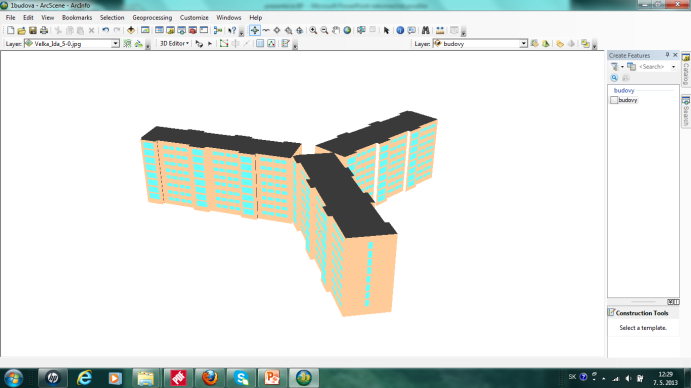 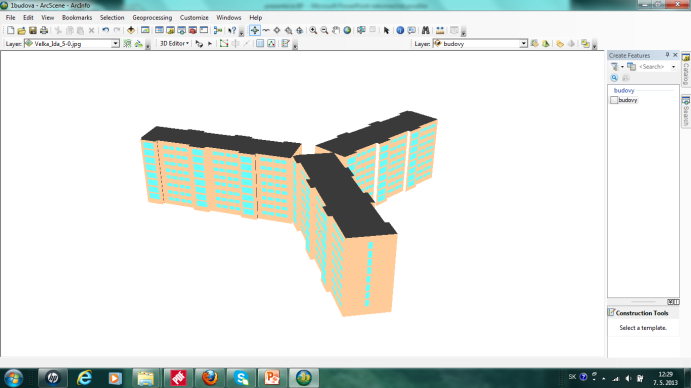 CAD
GIS
Metodika práce
Výber objektu skúmania
Príprava a zber údajov
Tvorba 3D modelov v odlišných prostrediach
Zabezpečenie interoperability
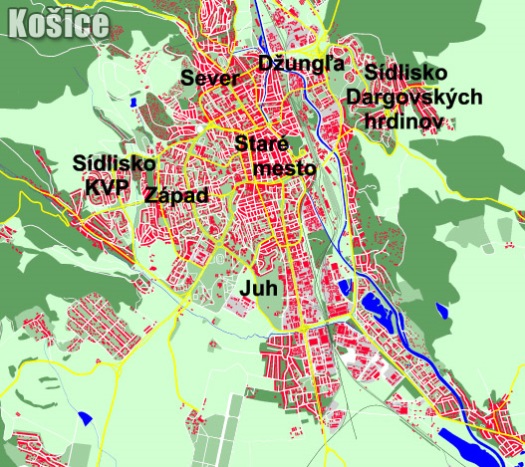 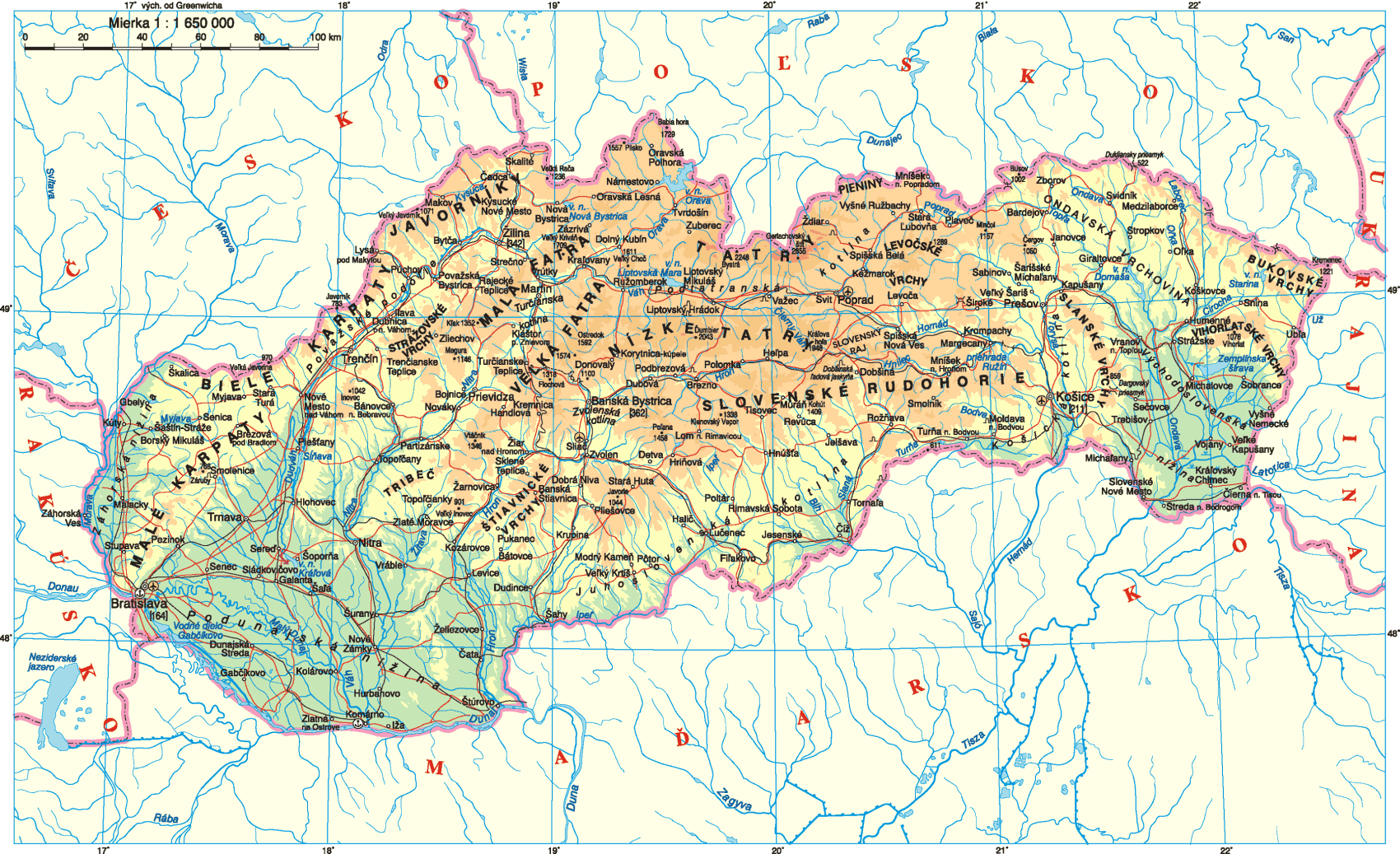 Lunik VII
Práca v teréne
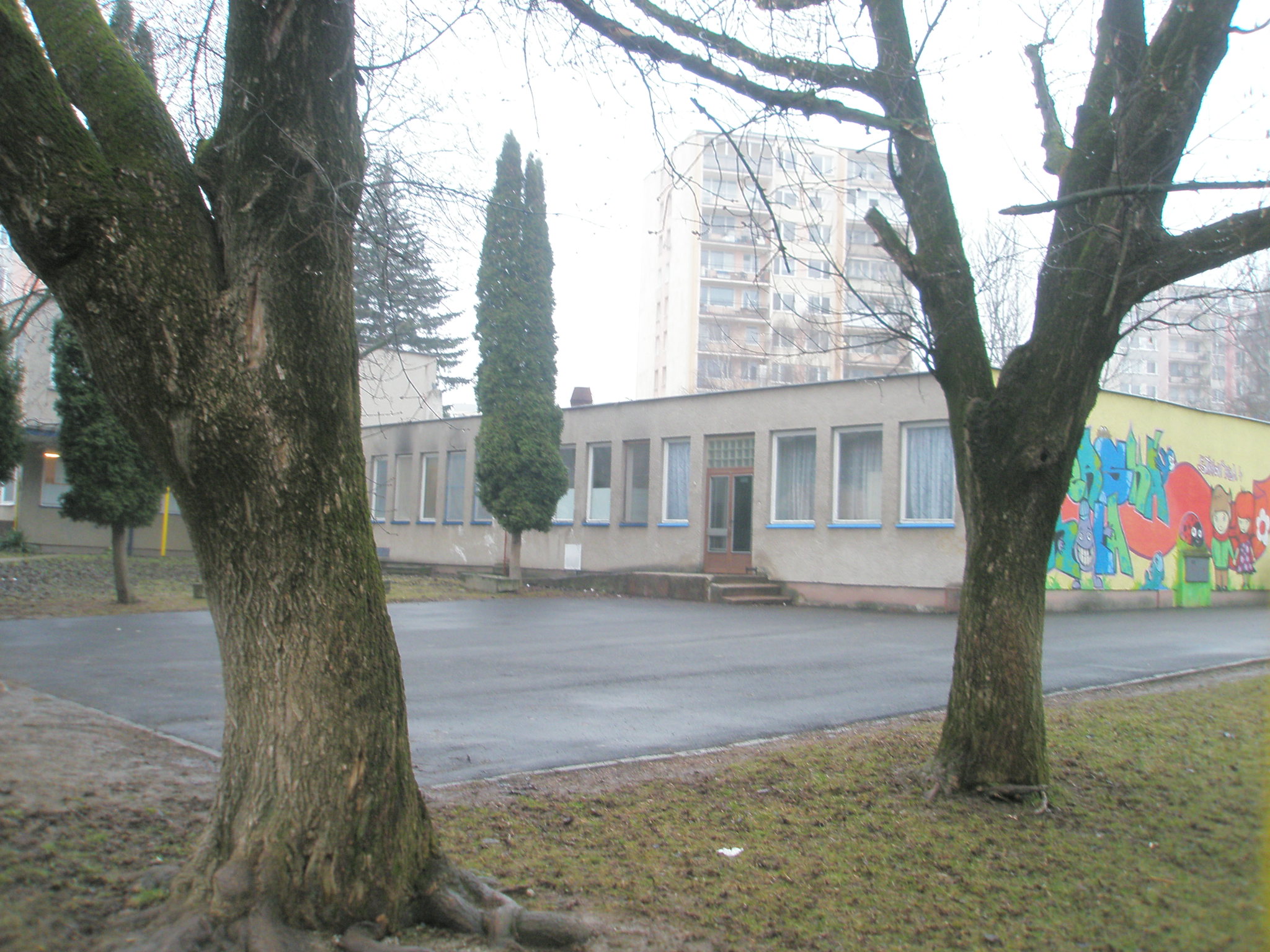 2.0 m
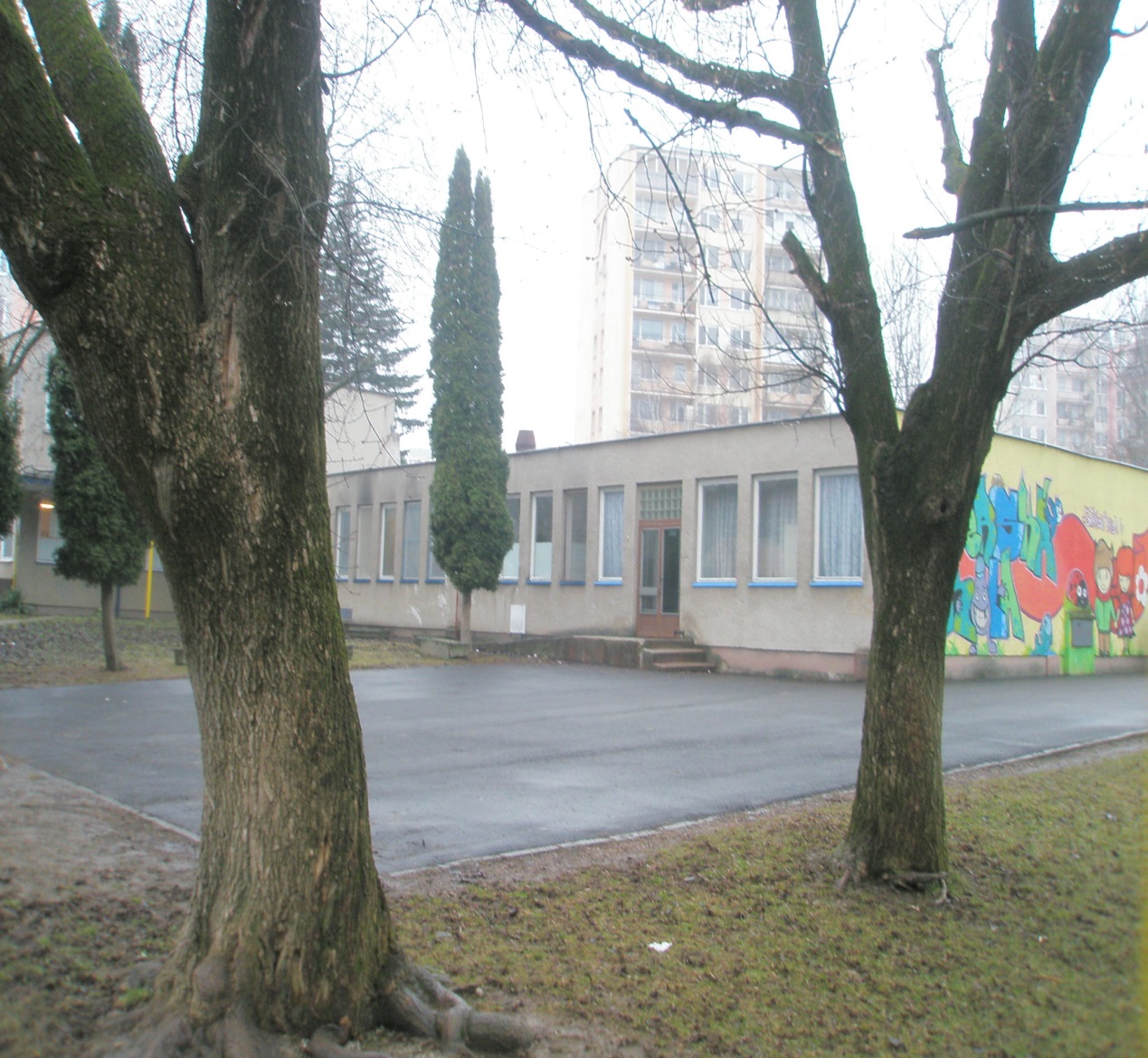 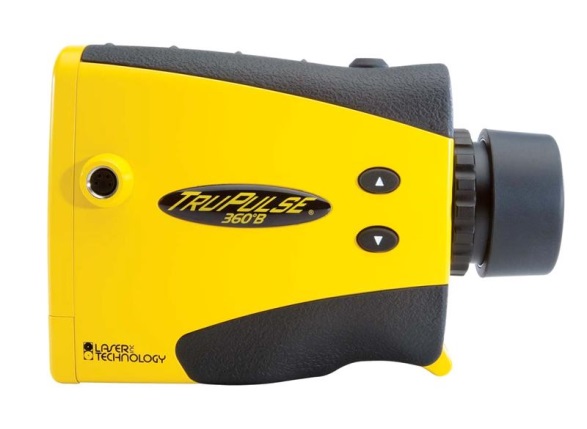 Tvorba 3D modelu v prostredí ArcGIS
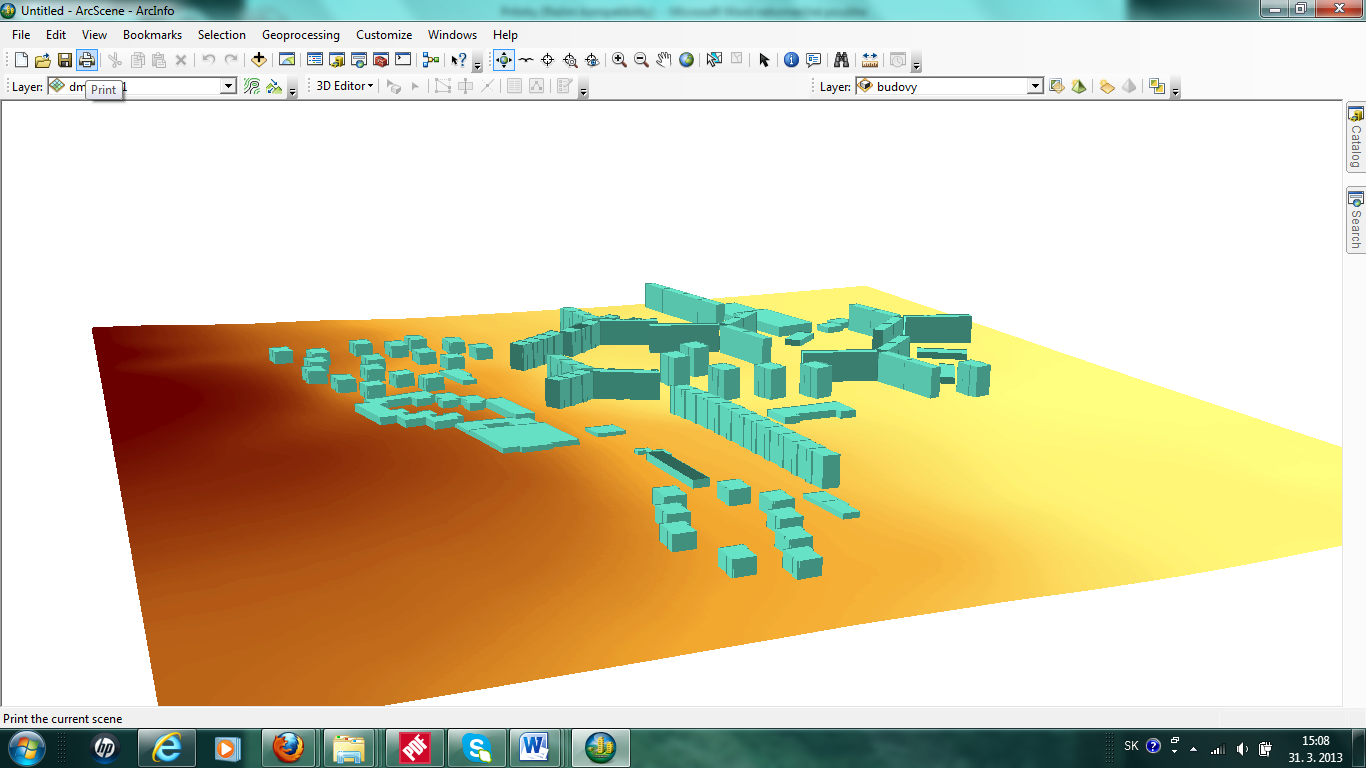 Tvorba 3D modelu v prostredí SketchUp
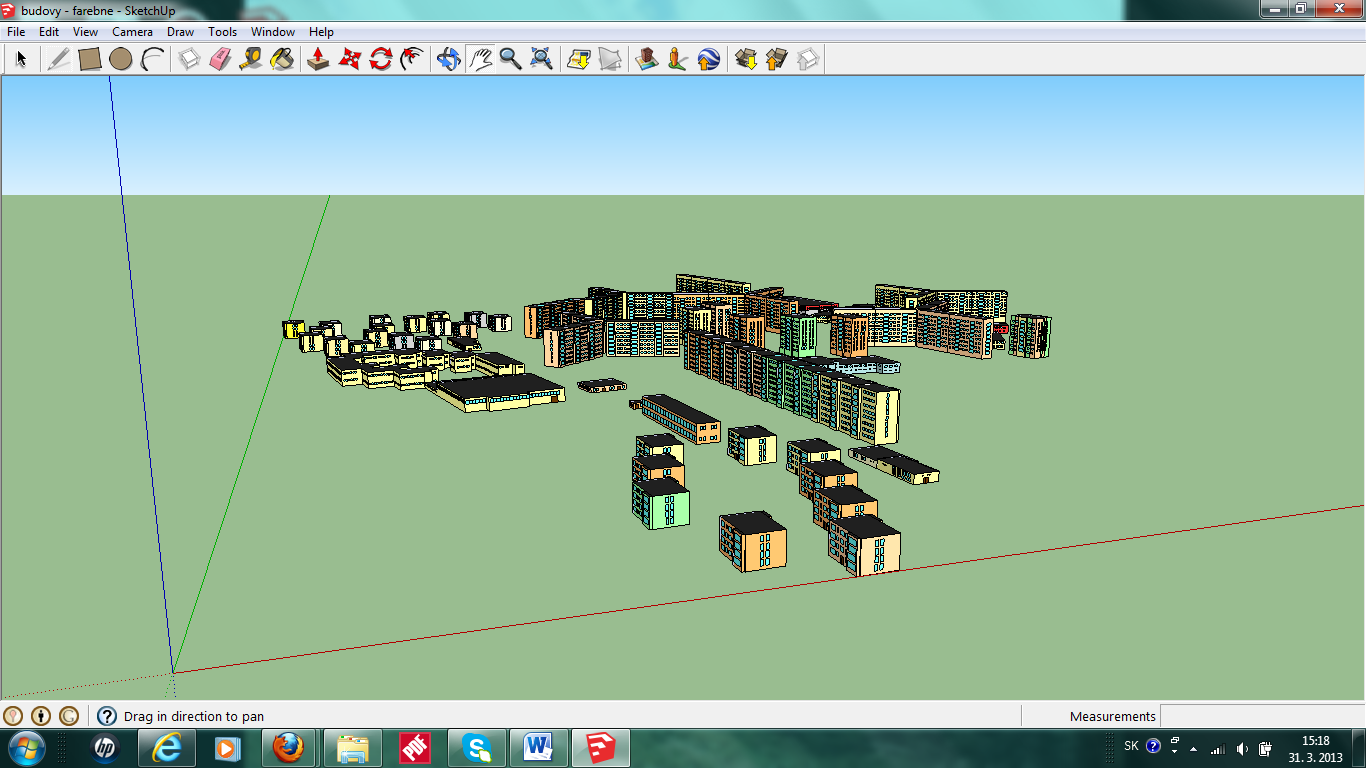 Zabezpečenie interoperability
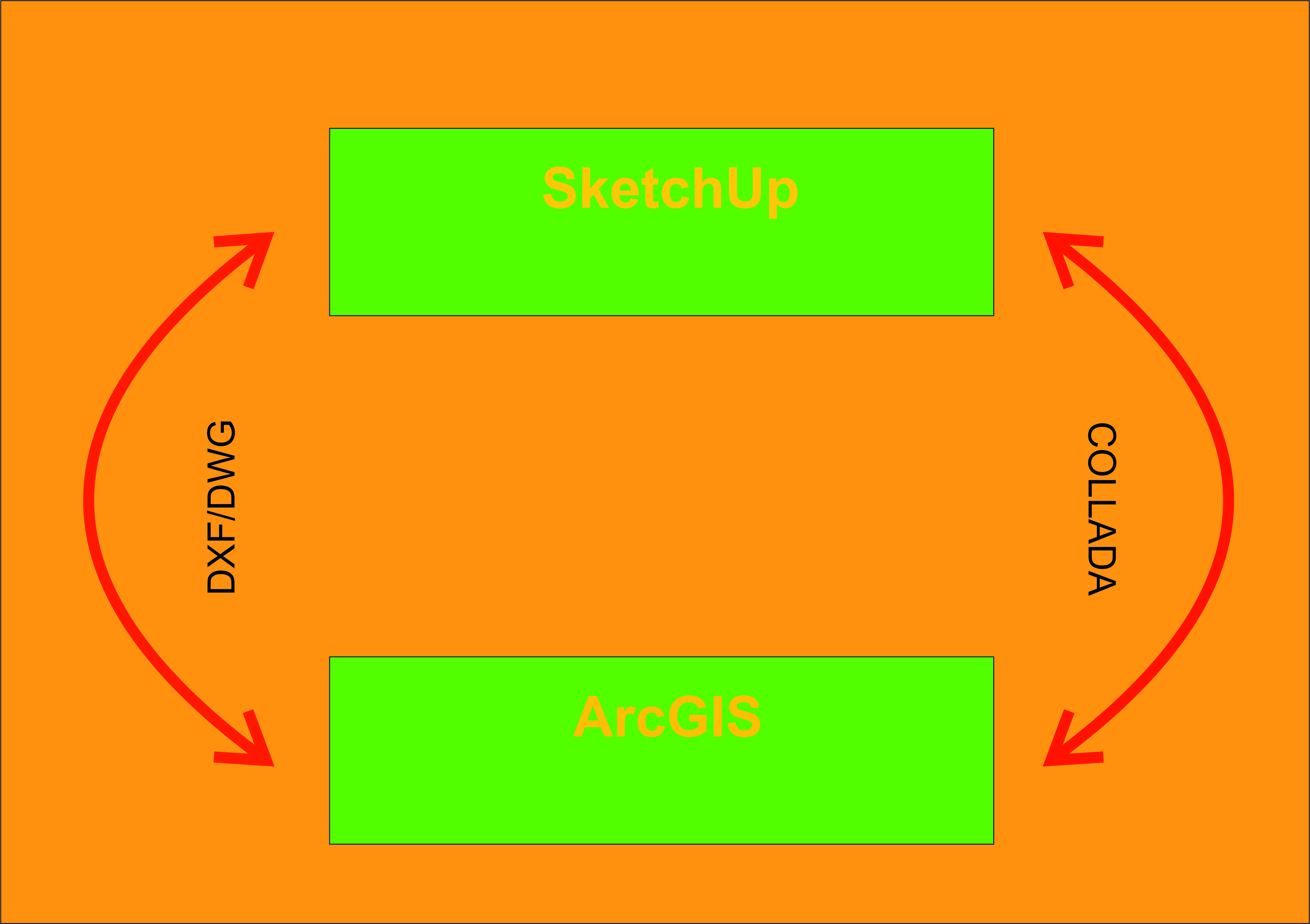 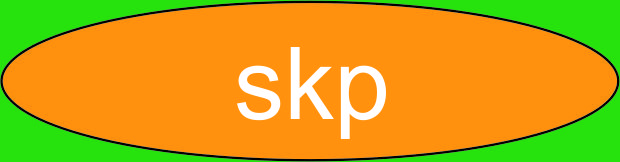 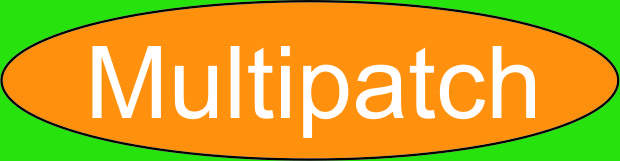 Výsledky práce
3D model časti mesta na ortofotosnímke
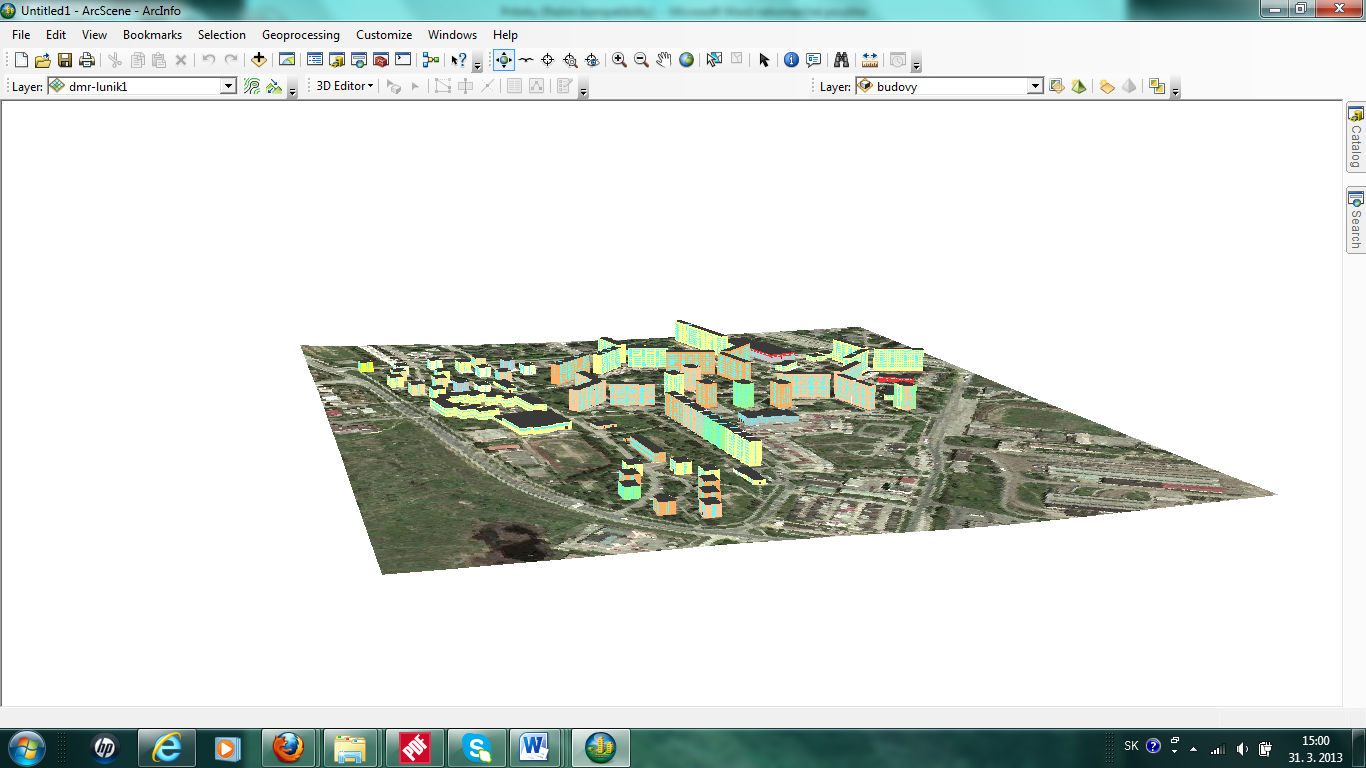 Výsledky práce
3D model časti mesta na DMT
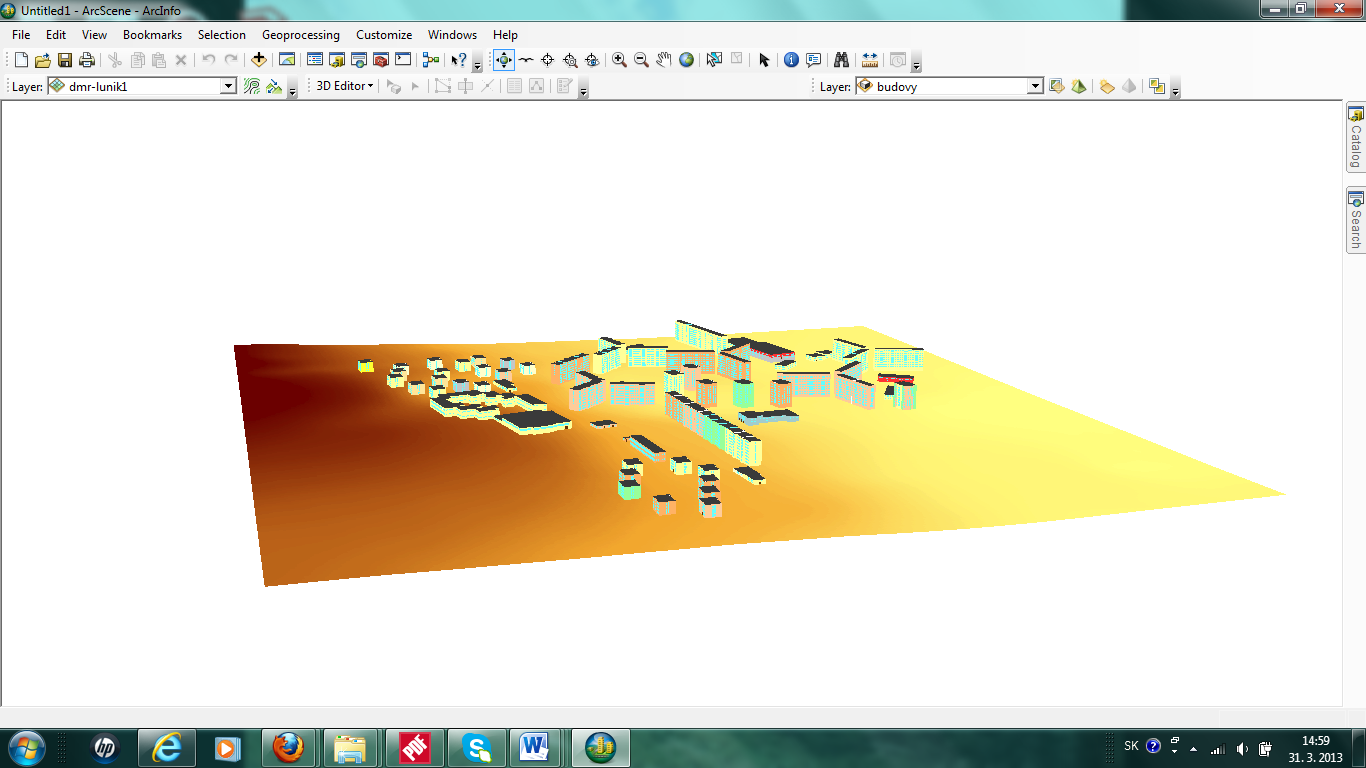 Záver
Interoperabilita => softvér typu CAD a GIS pracuje s tými istými 3D údajmi

Využité formáty: DXF/DWG, COLLADA 

Využité plug-iny:
 ArcGIS Interoperability tool, 
DXF/DWG import plug-in for SketchUp
Záver
Výsledné modely – na ďalšiu analýzu faktorov vplyvu na modelové územie (stavebníctvo, územné plánovanie,...)
vplyv radiácie
vplyv vetra
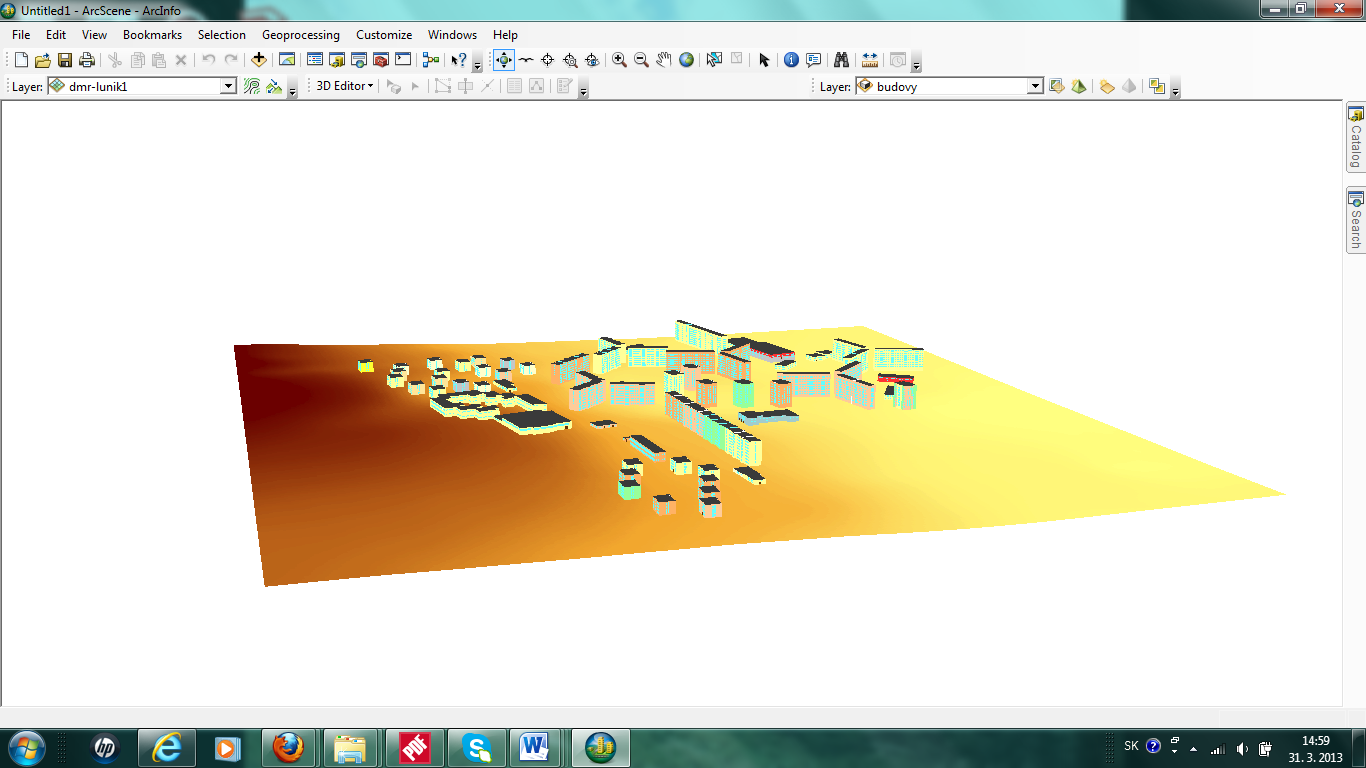 Ďakujem za Vašu pozornosť.